東広島医療センター
がんサロン　～おしゃべりサロン～
11月
おしゃべりサロンとは？

 
 
参加者同士で日頃の不安や心配な事を話したり、他の人の話しを聞いたりする自由なおしゃべりの時間です。参加者同士の情報交換＆交流会です。
　　　　　　　　　　　あなたもぜひ参加してみませんか？
●　同じ病気を体験した者同士の交流の場です。
●　患者さん・ご家族のみの参加も可能です。
●　がんサロンに興味のある方も参加可能です。
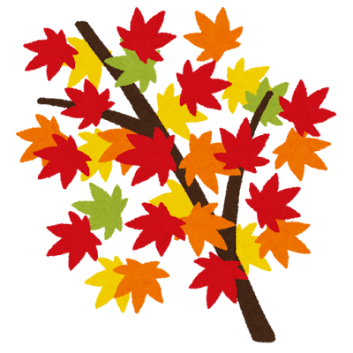 日　時：令和６年11月21日(木）
　　　   13：00～15：00(約２時間)
　　　　（がんの種類・男女不問です）
場　所：東広島医療センター　研修センター（大）
対　象：
がん患者さん、ご家族、当院に通院されていな　い方でも、興味のある方ならどなたでも参加は自由です。ぜひお気軽にご参加ください。
予約不要です
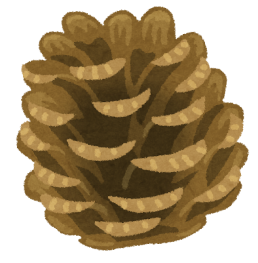 ☆入院中の方の参加はご遠慮
　ください。
☆発熱等、症状がある場合
　には参加をご遠慮ください。
飲み物をご持参いただいても大丈夫です
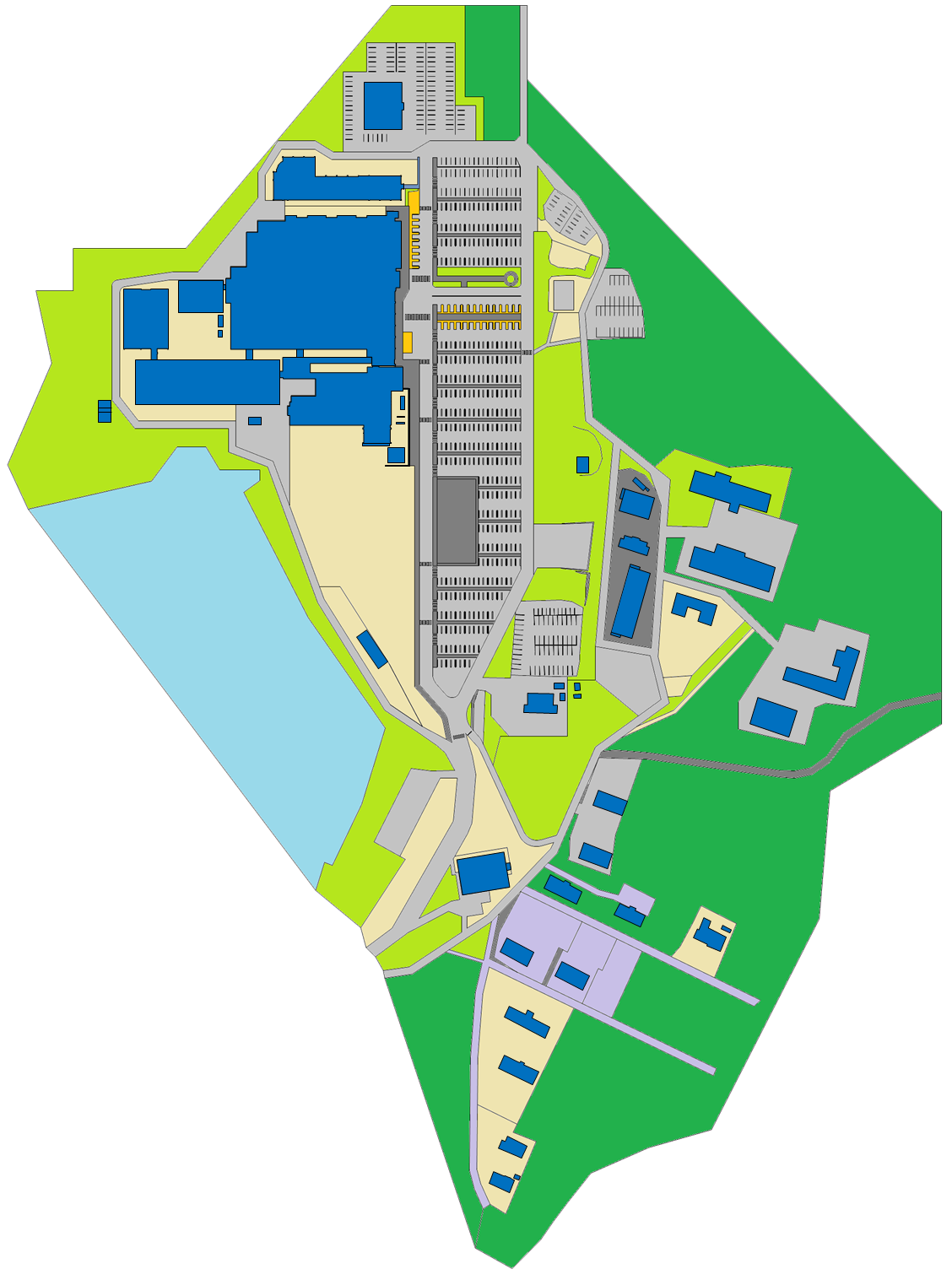 〈研修センター図〉
研修センター
外来駐車場
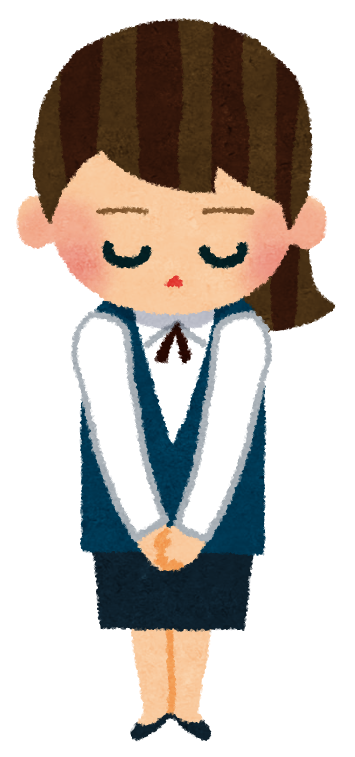 玄関
外来診療棟
☆お問い合わせ先☆
 東広島医療センター医療相談支援センター
Tell：０８２－４２３－２１７６（代表）
Mail : 509-iryosoudan@mail.hosp.go.jp
担当：がん相談員
病棟
ヘ　リポート
大沢田池